Интернет-ресурсы для подготовки к государственной итоговой аттестации
Федеральный институт педагогических измерений
http://www.fipi.ru/
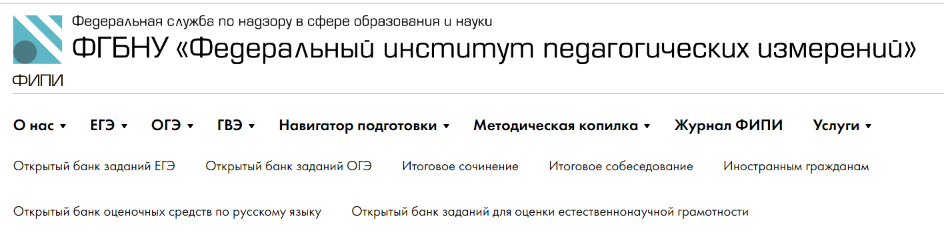 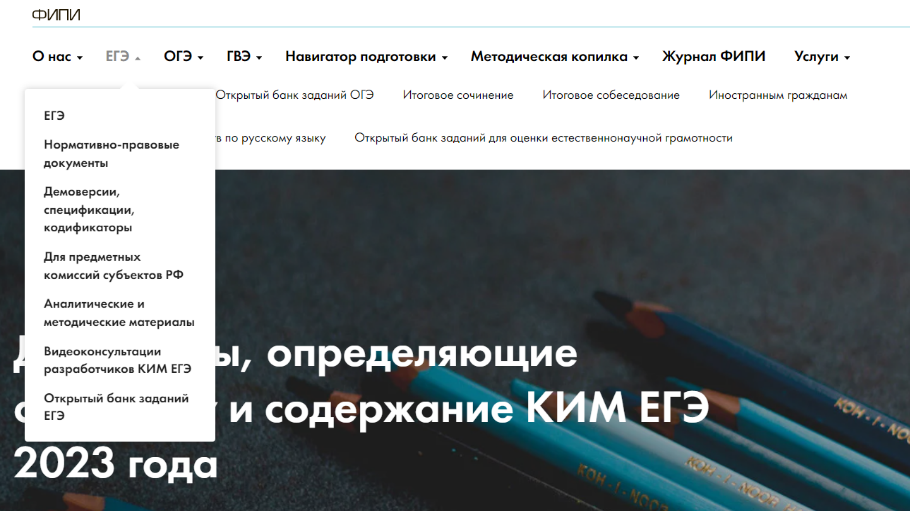 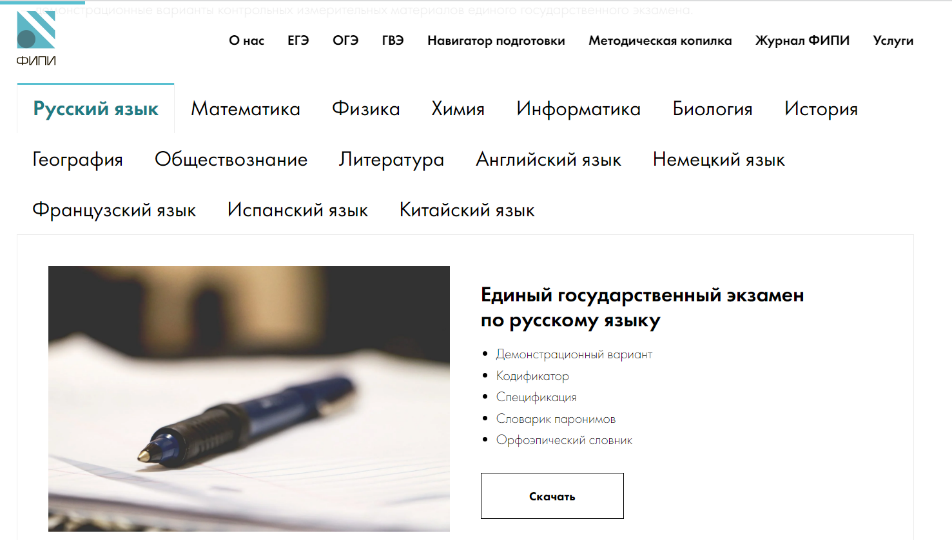 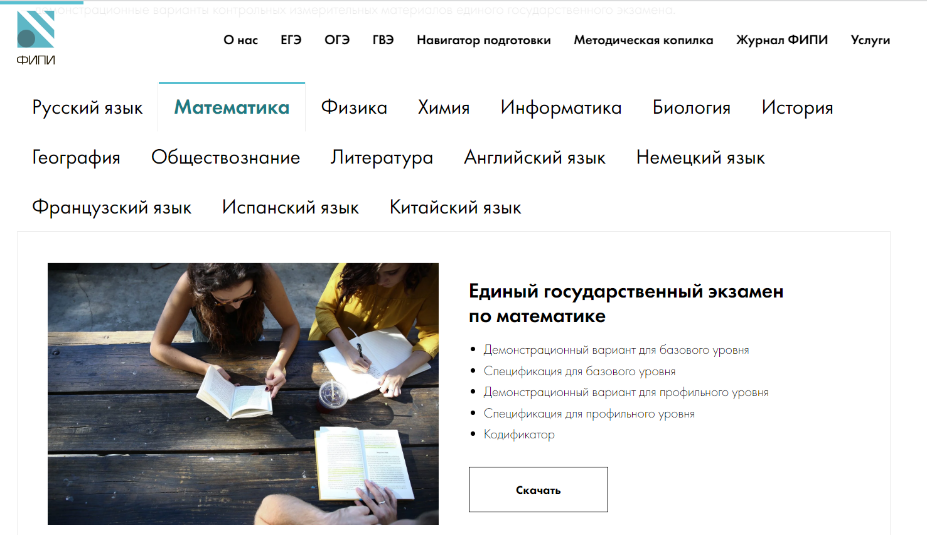 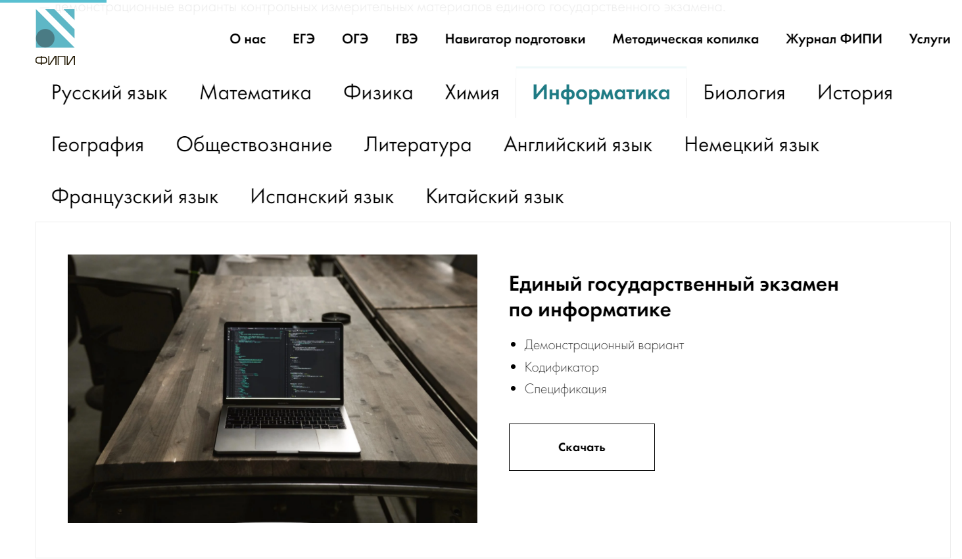 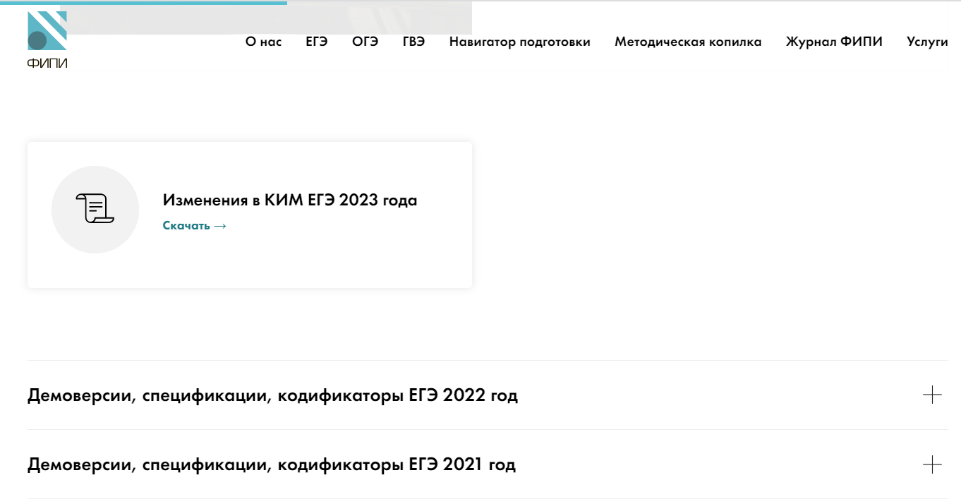 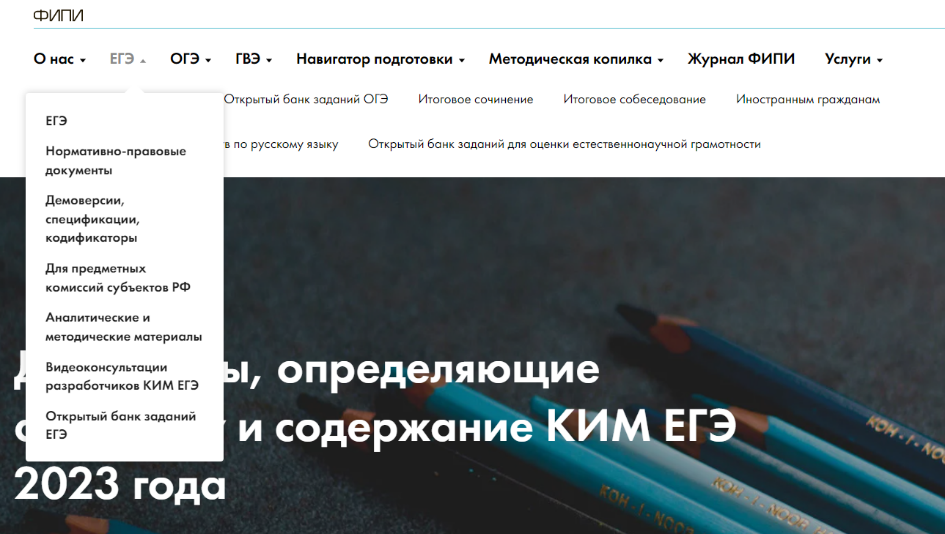 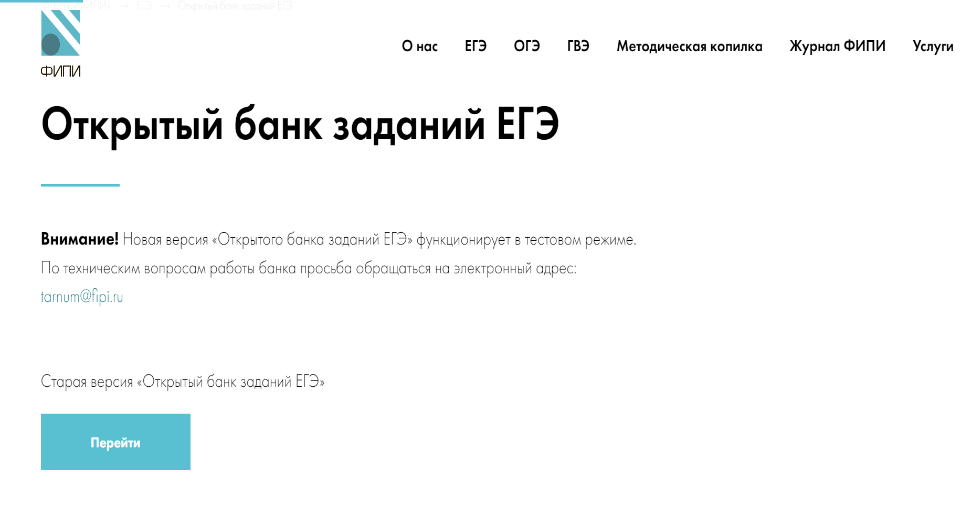 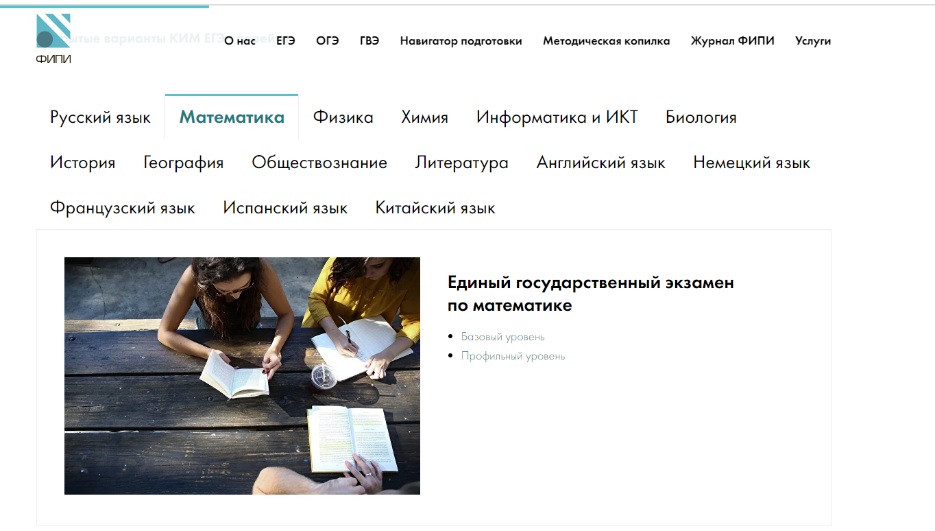 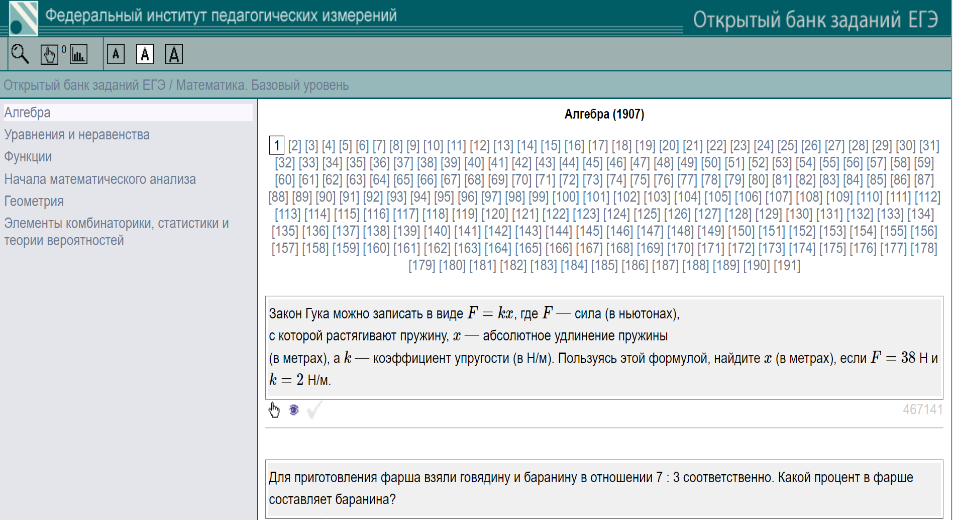 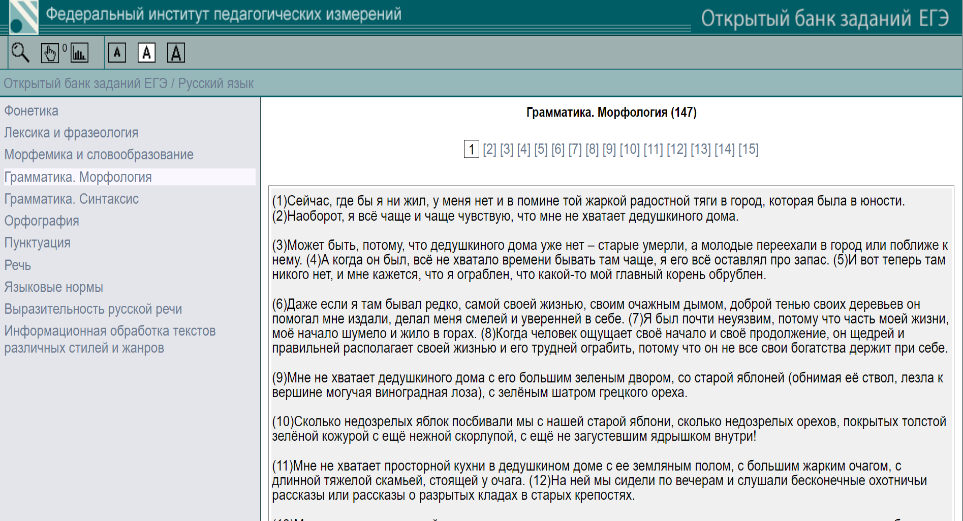 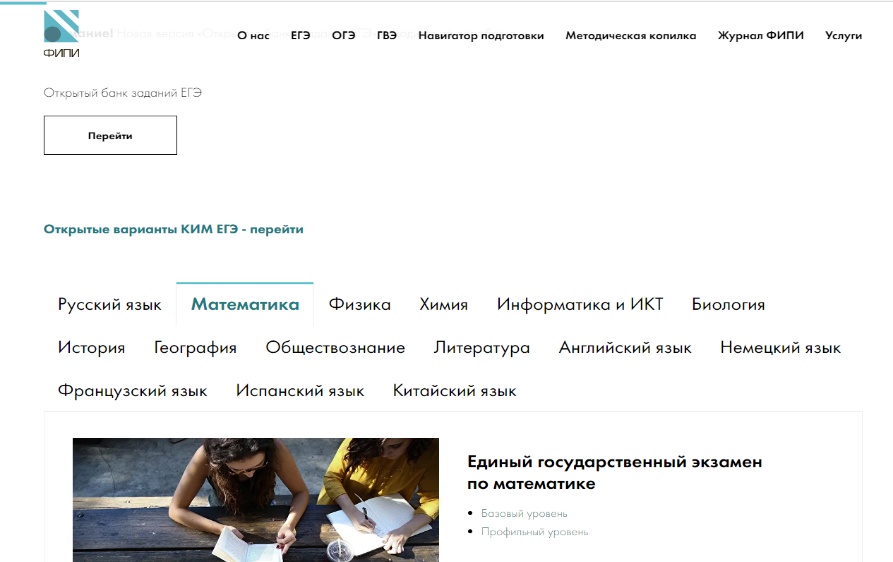 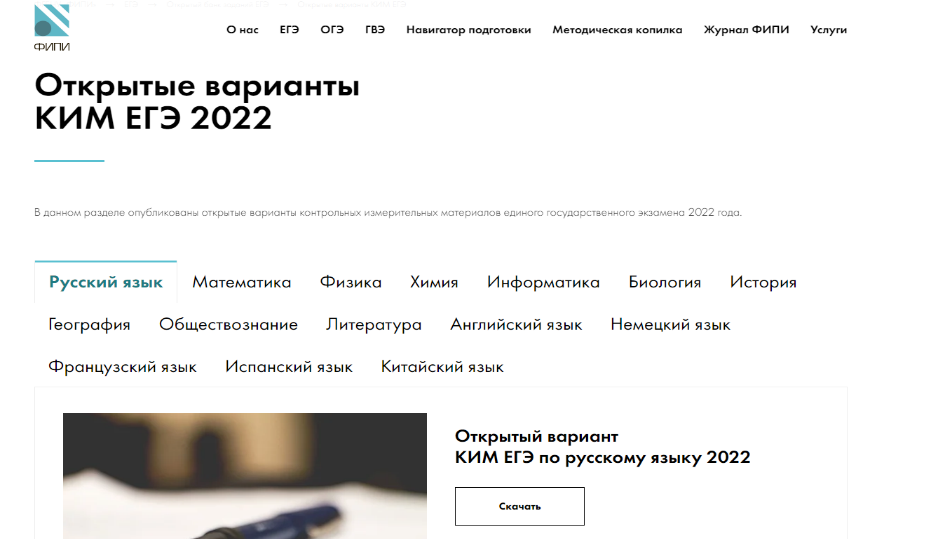 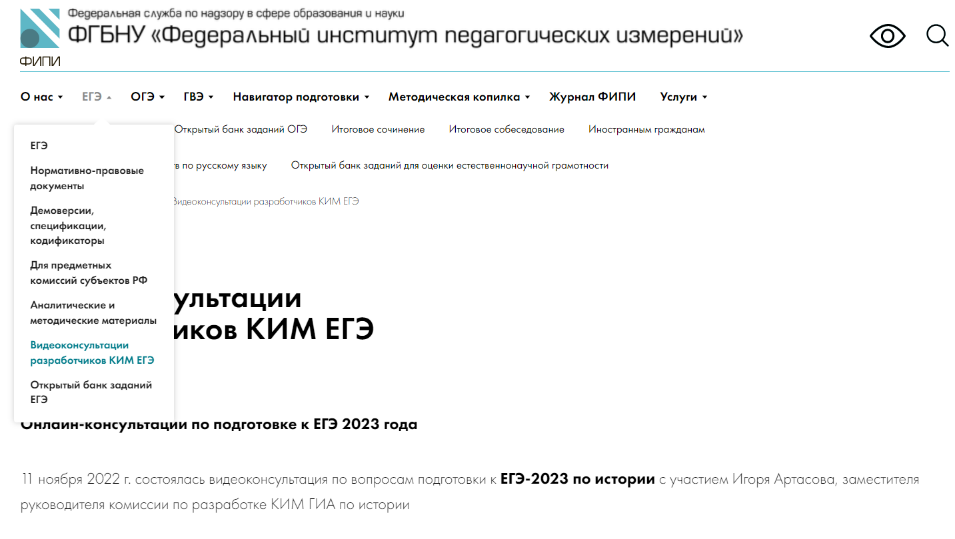 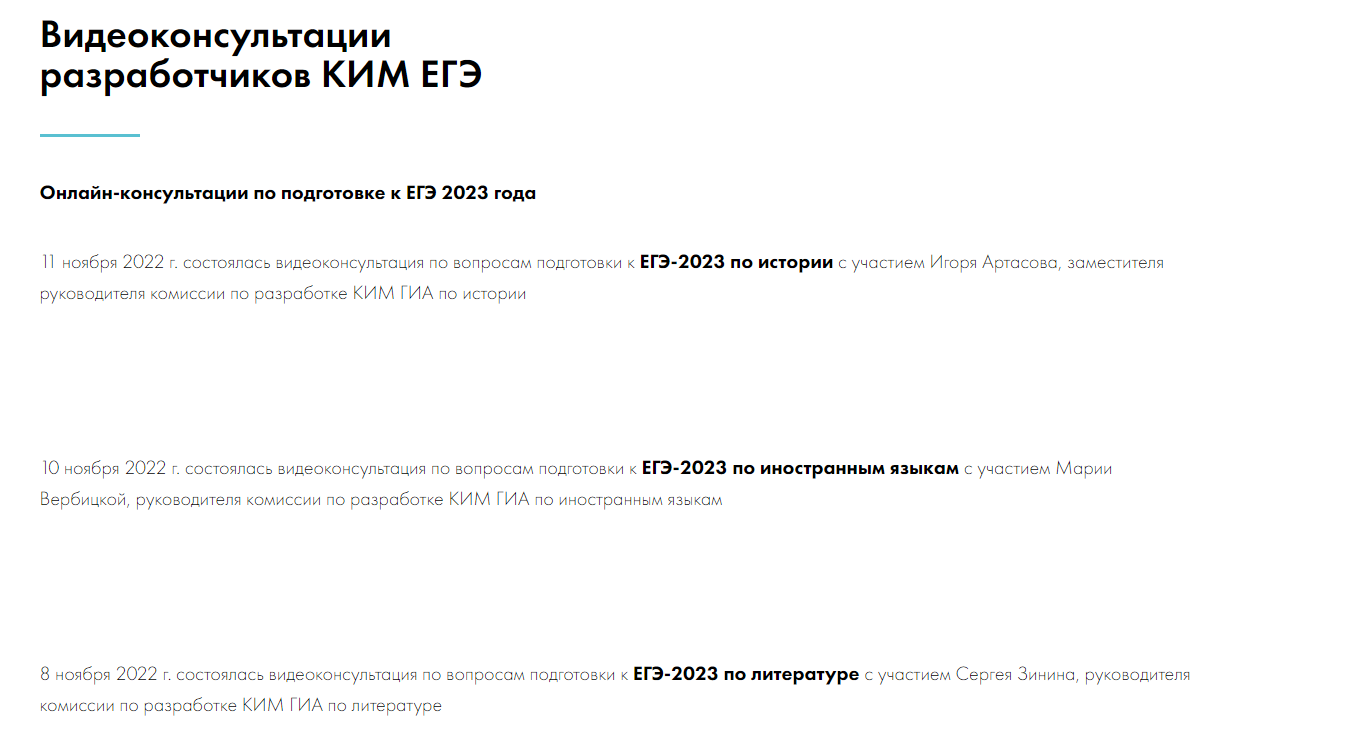 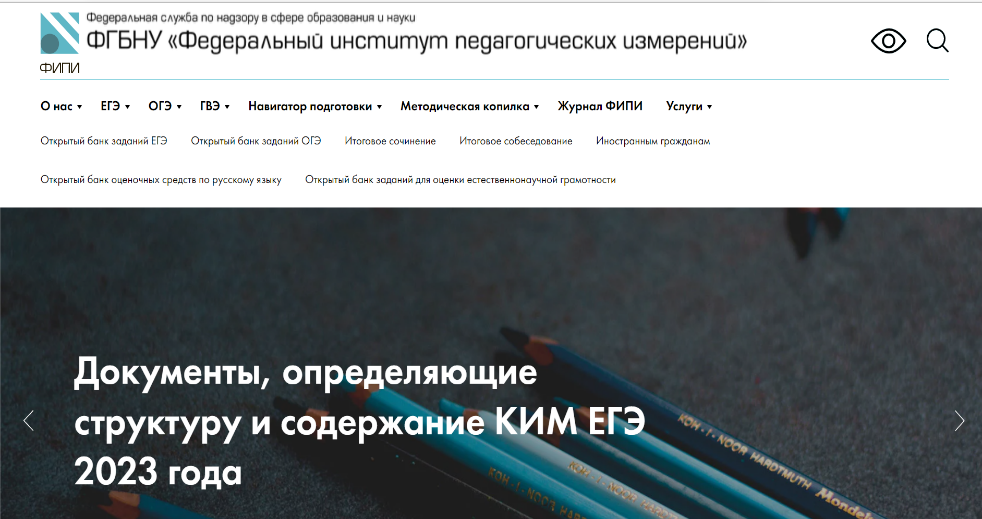 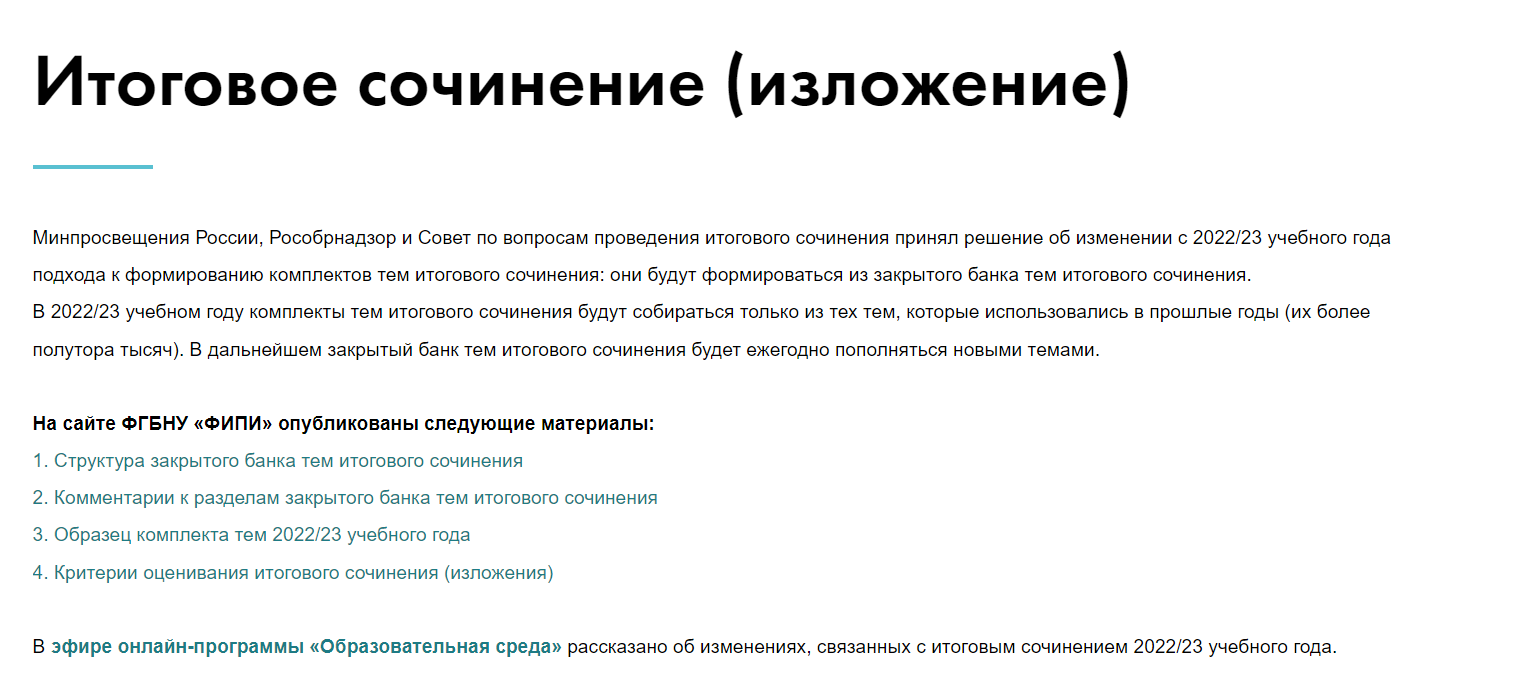 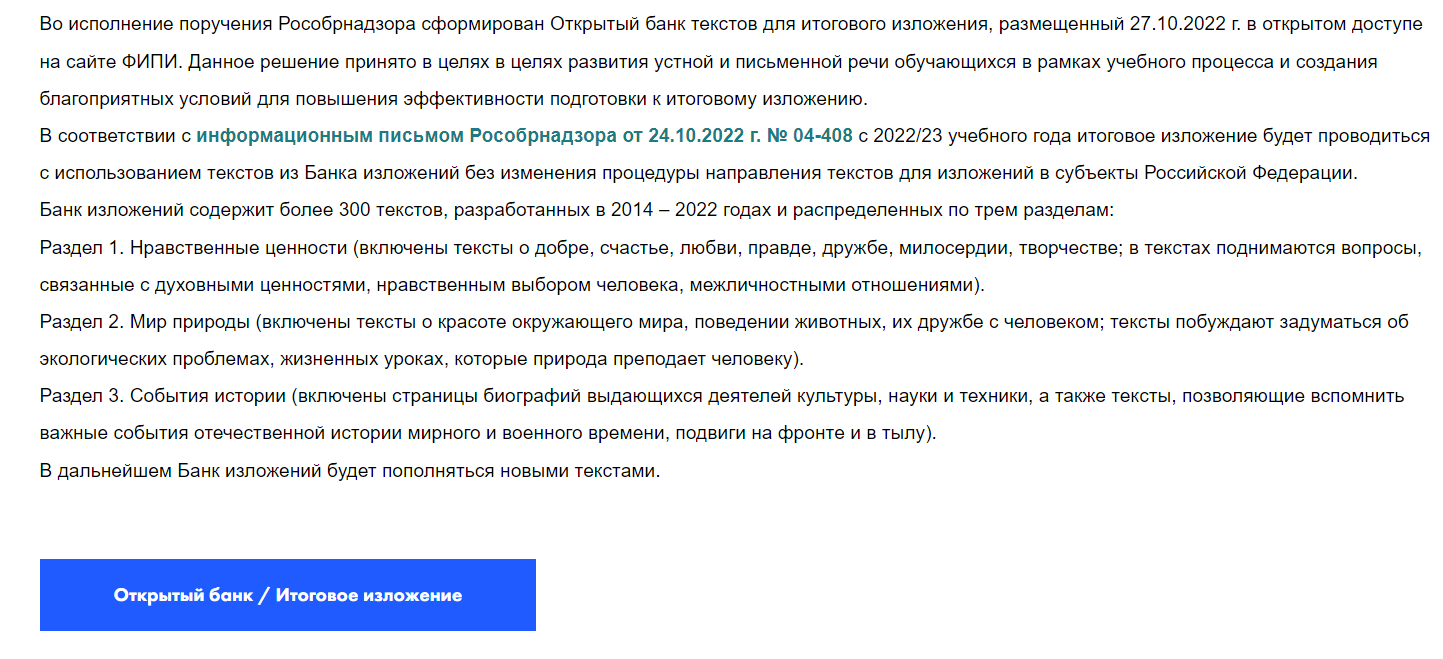 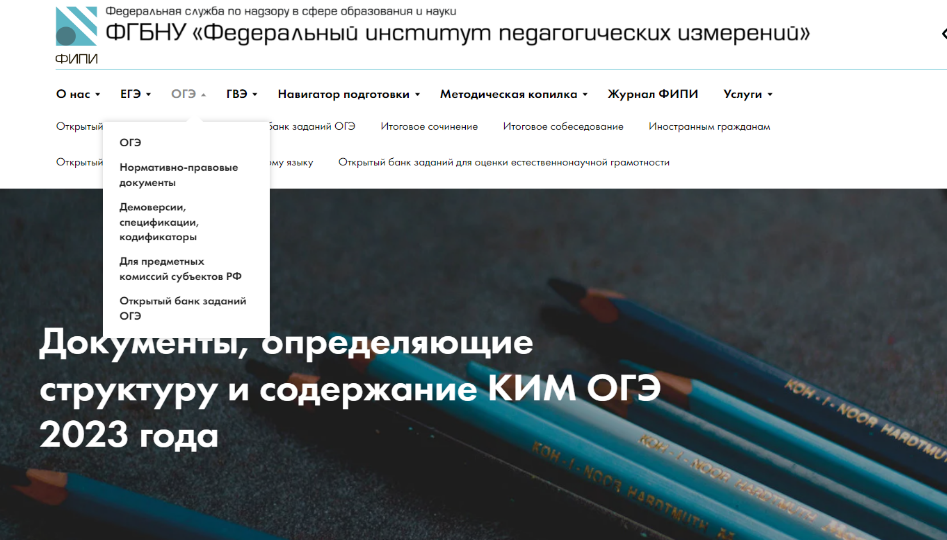 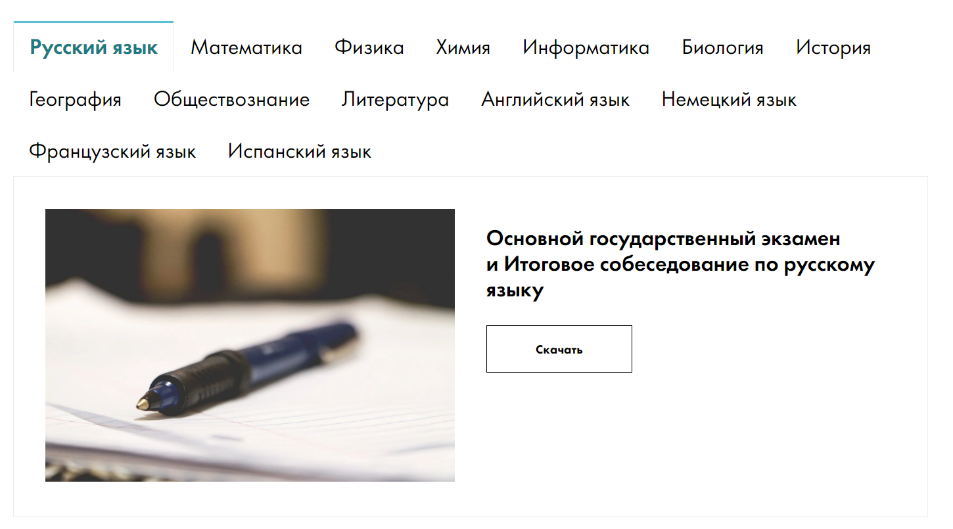 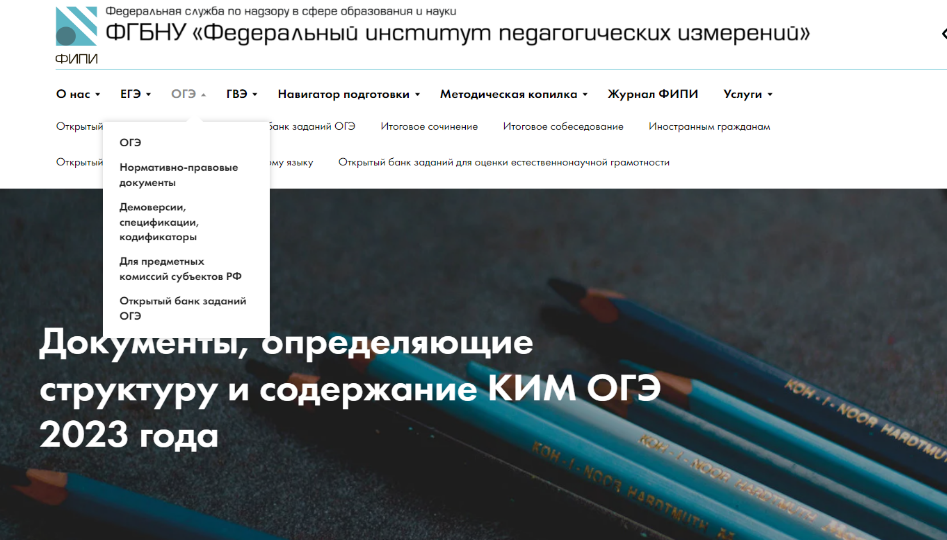 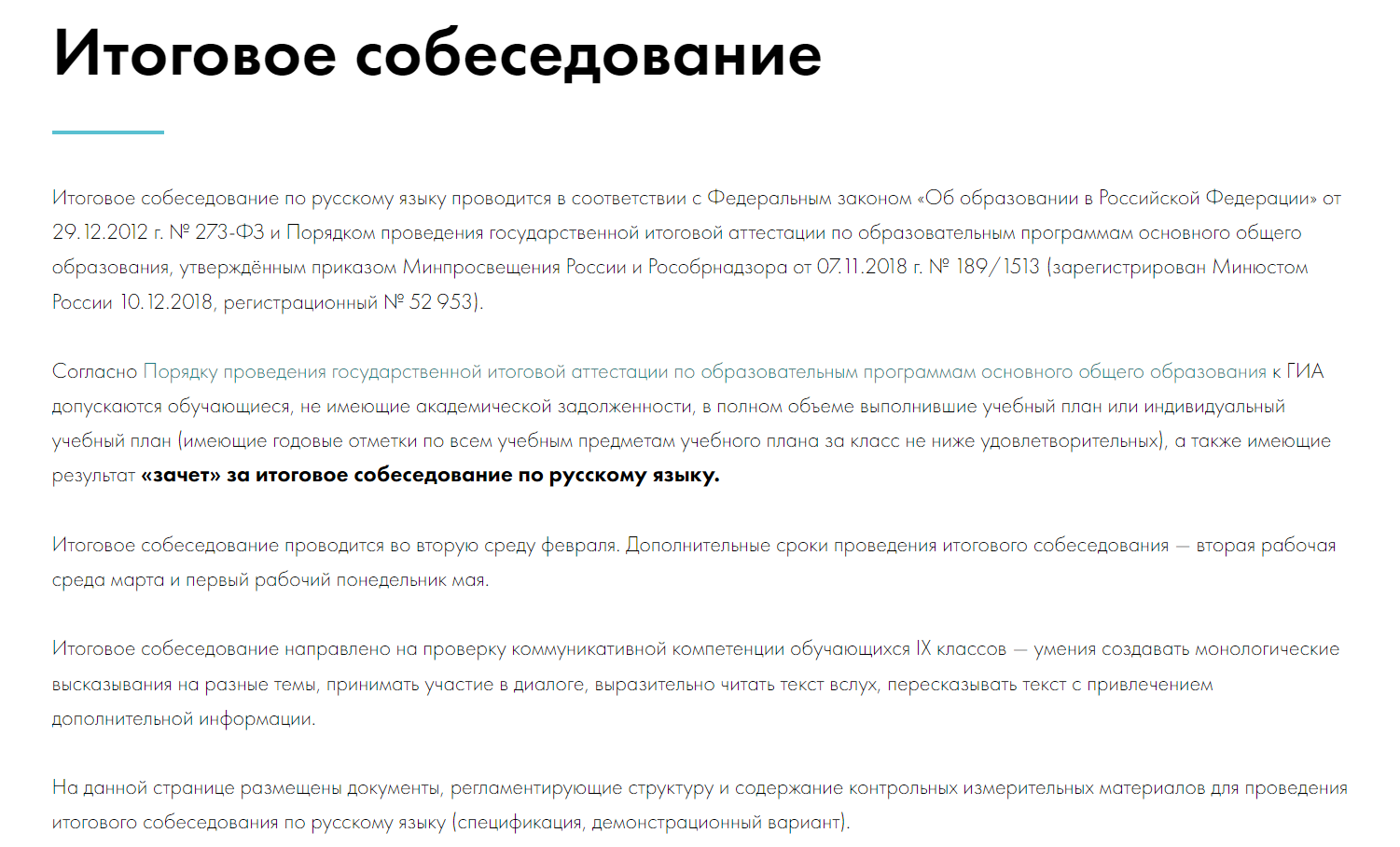 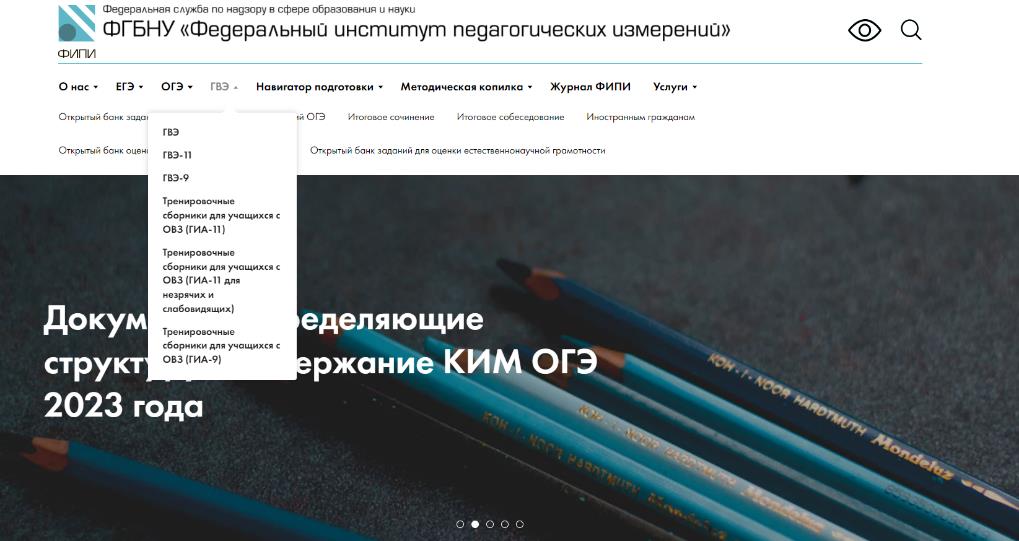 https://edu-chita.ru/
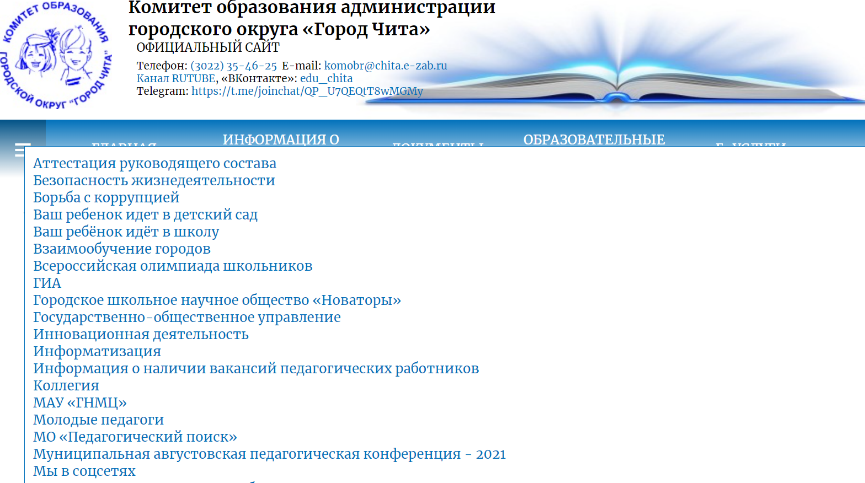 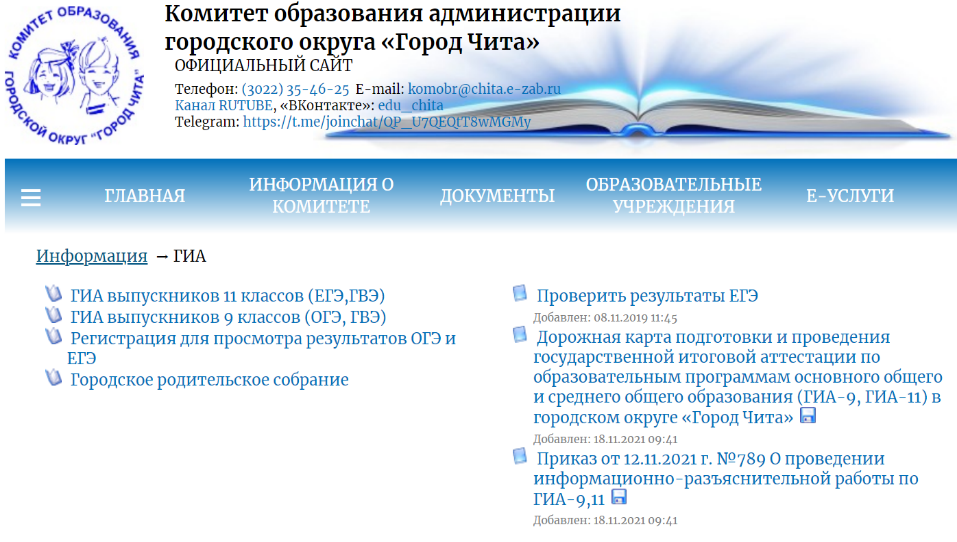 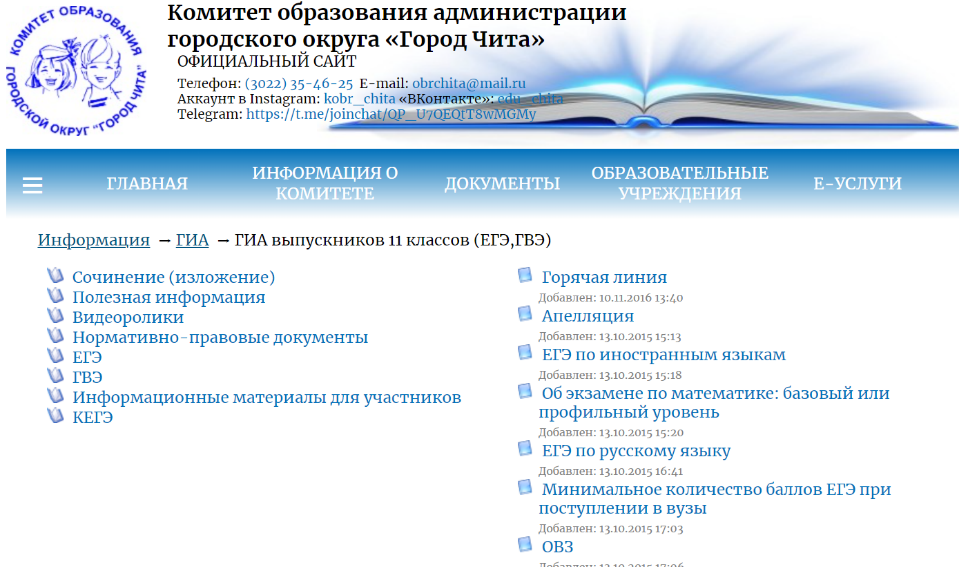 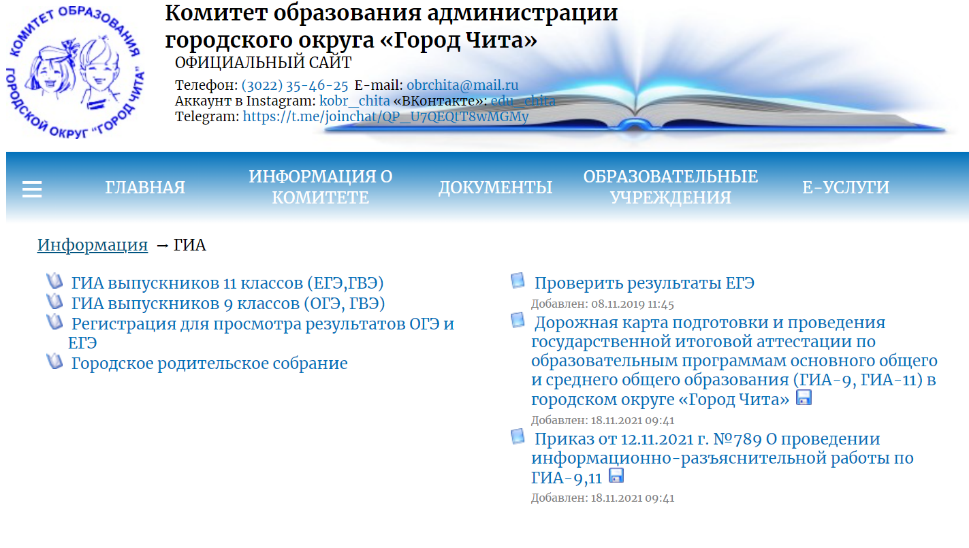 http://4ege.ru/
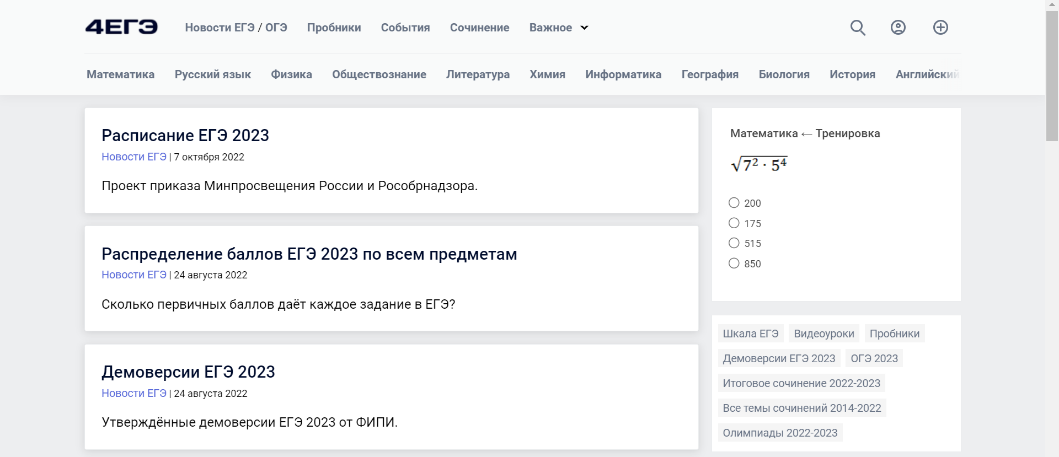 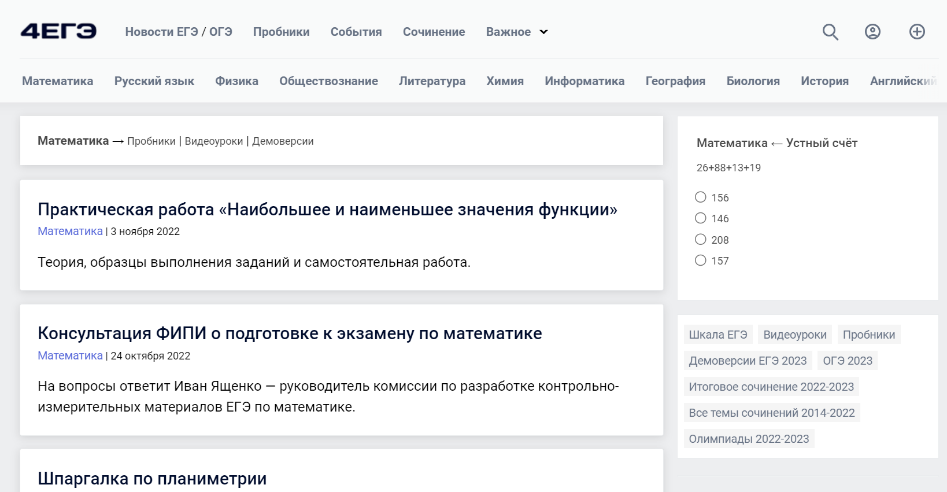 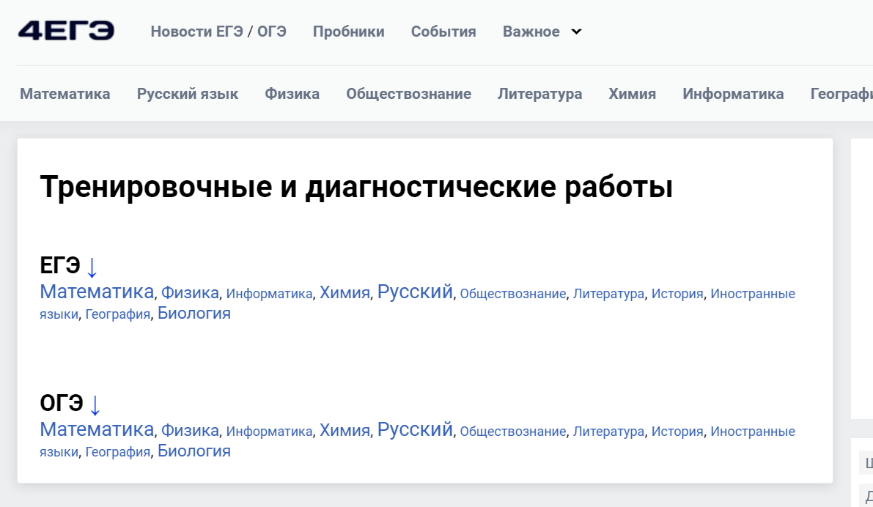 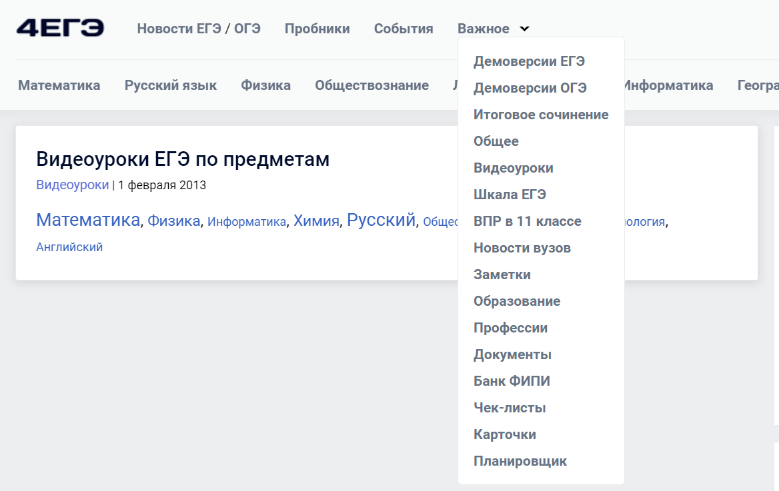 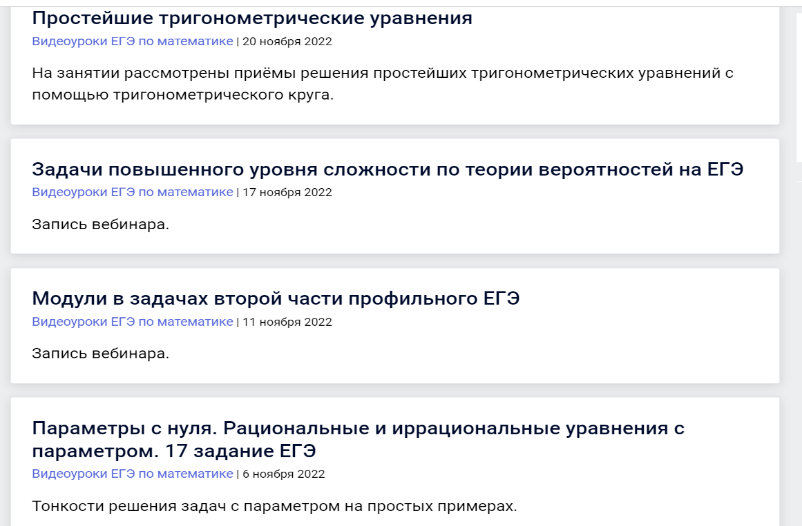 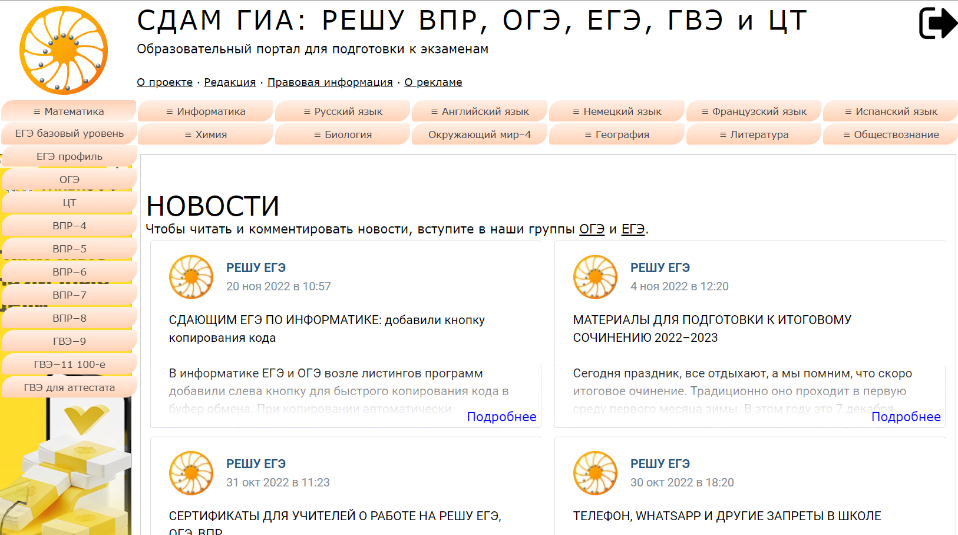 https://ege.sdamgia.ru/
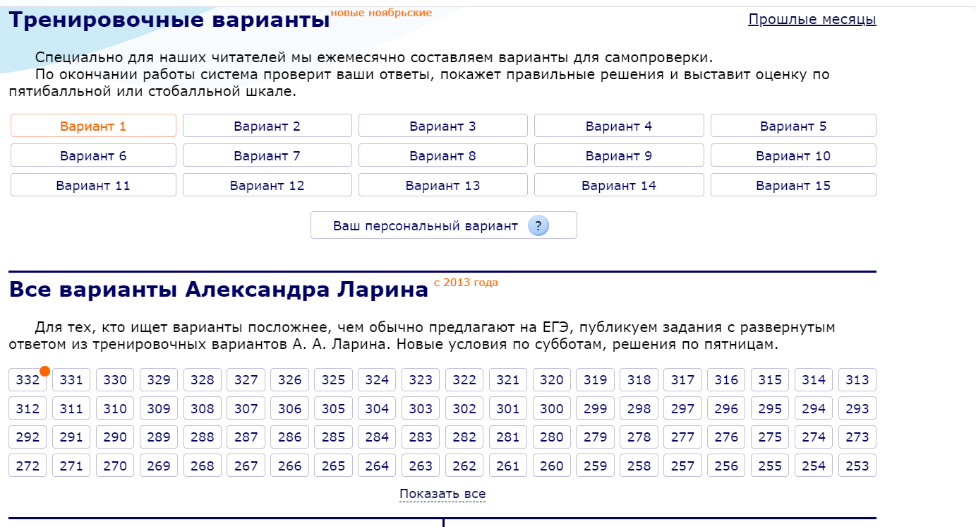 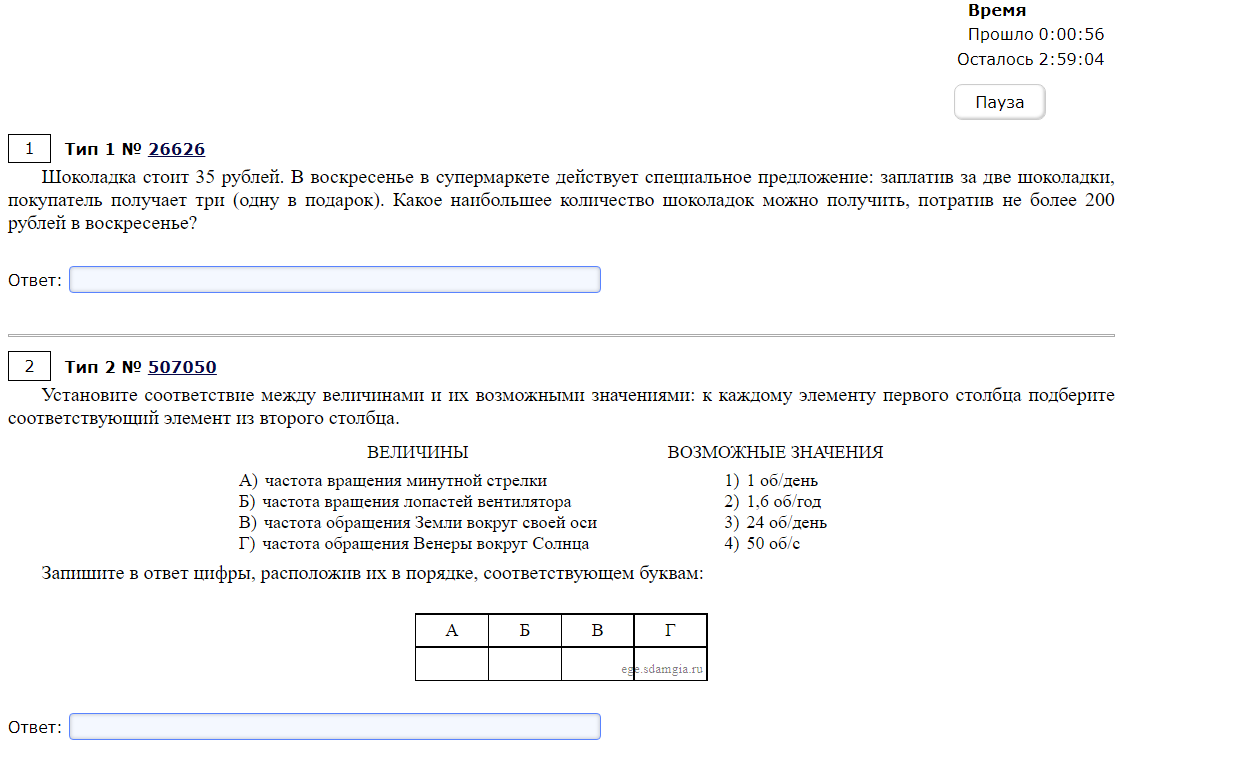 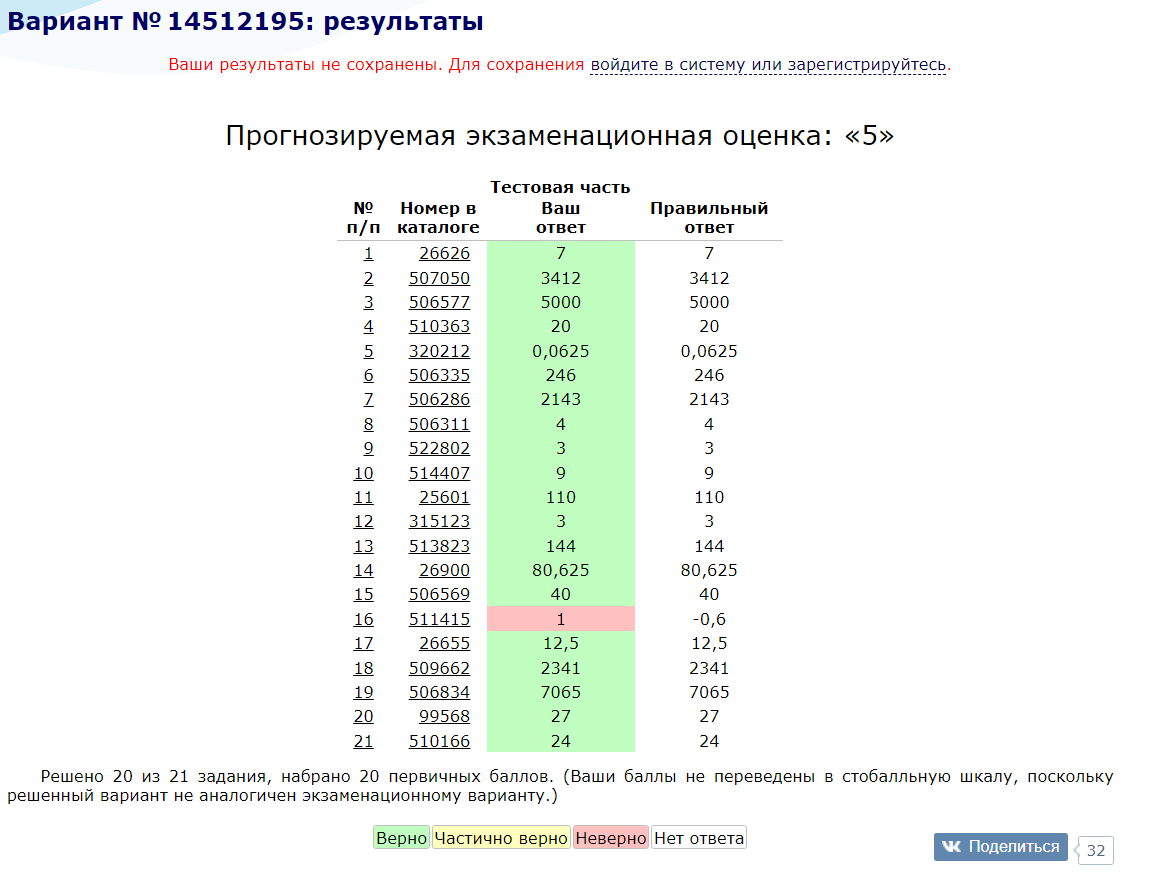